Malawi Rapid Testing
Provider and Site Certification Framework
Outline
Description of Rapid Testing Quality Improvement initiative 
Explain the purpose of certification
Components of Site and Personnel Certification
Withdraw of certificate 
Certification process
2
What is Rapid Testing Quality Improvement Initiative?
An innovative approach to ensure reliable and accurate test results
Includes; 
Quality assurance
Development of a National Certification Framework for Testing  providers and Testing sites 
Framework based on WHO guidelines
Purpose of Certification Framework
To provide guidance that will establish and/or strengthen national certification program for HIV rapid testing site and provider for Malawi as recommended in the WHO handbook. The aims were to inform the development of policies, processes and procedures for the implementation of a national certification program for HIV test providers and sites.
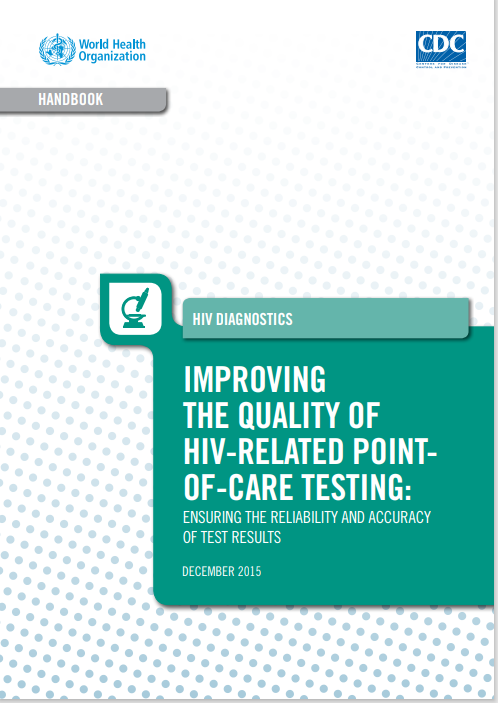 The Framework seeks to
Provide multiple possible approaches to achieve national certification of testing sites and providers including the Quality Management Approach 
Strengthen existing testing site and provider certification practices 
Highlight the importance of leveraging existing resources to achieve certification and related quality improvement targets; and 
Share recommended best practices and tools in the areas of testing site and provider certification program development, planning, implementation and monitoring & evaluation.
5
Components of Certification Initiative
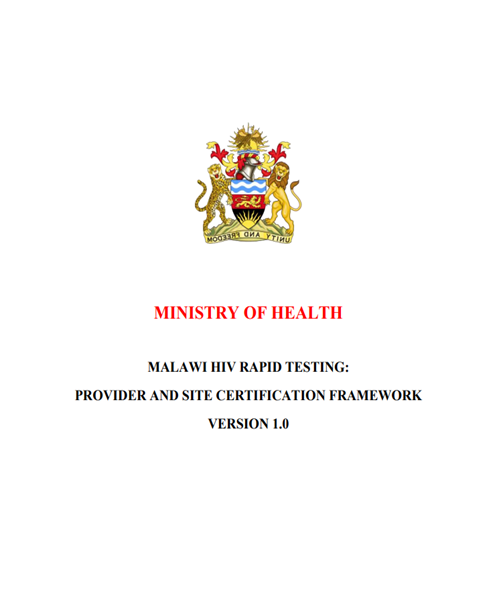 The certification initiative has two components
Personnel certification
Site certification
6
Certification Process
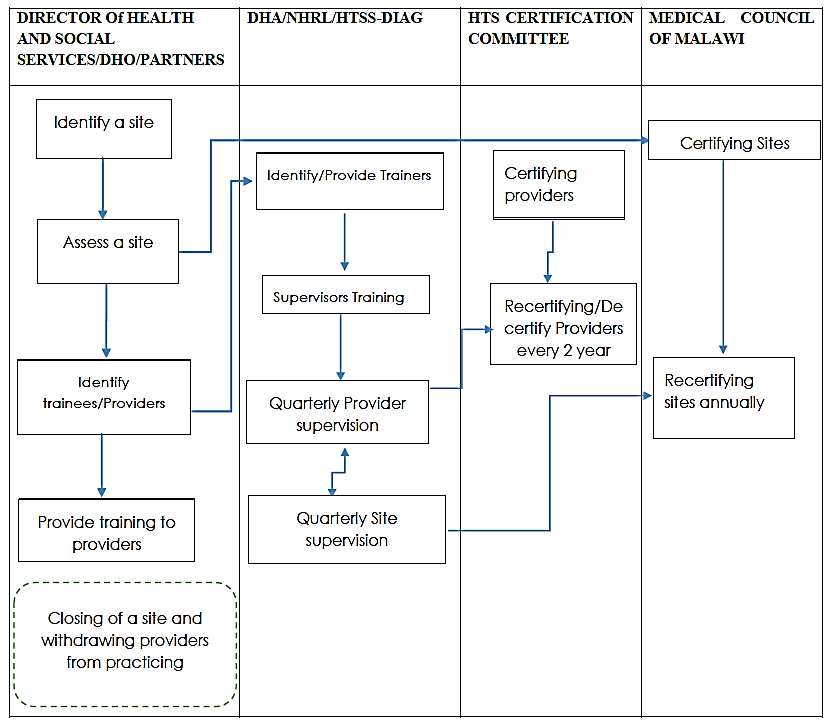 7
Personnel  Certification
)8
Key Players for Certification (1)
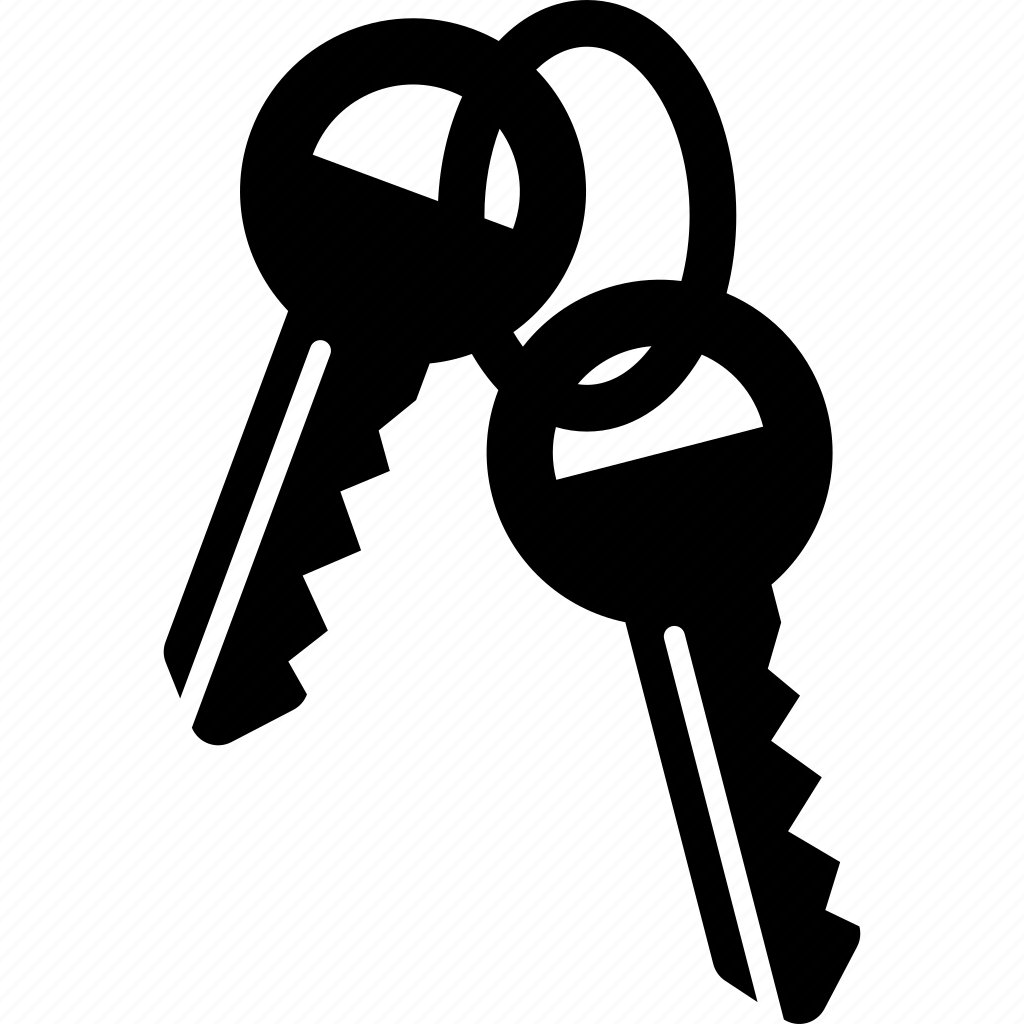 Testing Certification Committee
Personnel certification 
Director DHA, Director of quality improvement, Diagnostic, NHRL 
They can delegate duties to the National Trainers and Supervisors
Medical Council of Malawi
Site Certification
Key Players for Certification (2)
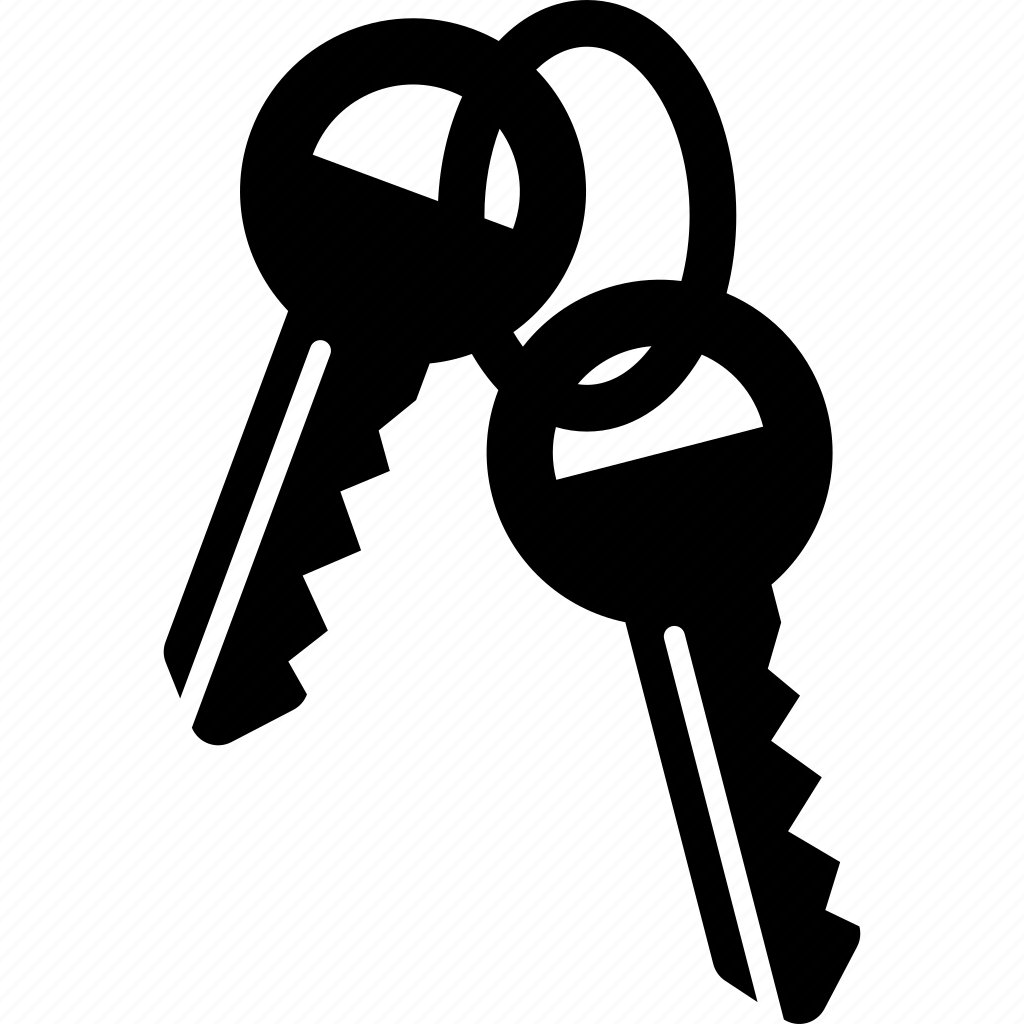 Director for Health and Social Services
Meeting requirements for both site and  
    personnel certification
 Implementing Partners
Support in Training, Supervision, Mentorship 
    and provision of other testing supplies
10
HTS Provider Training
All trainings use nationally approved standardized training curricular (provided by HIV and AIDS Department)
INITIAL TRAINING
SELECTION CRITERIA
REFRESHER TRAINING
MASTER TRAINERS TRAINING
TRAINER-OF-TRAINERS (TOT) TRAINING
SUPERVISORS TRAINING
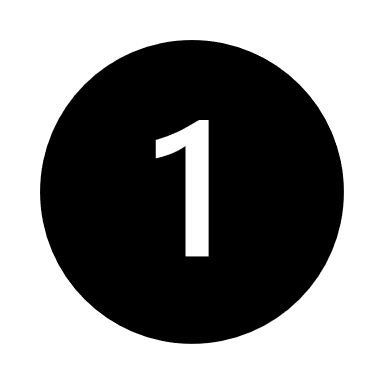 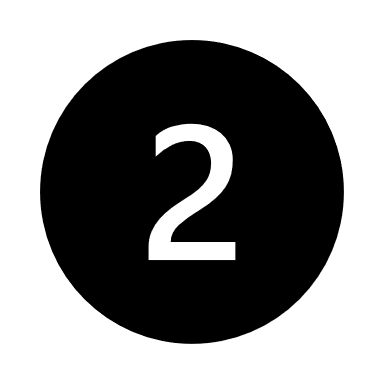 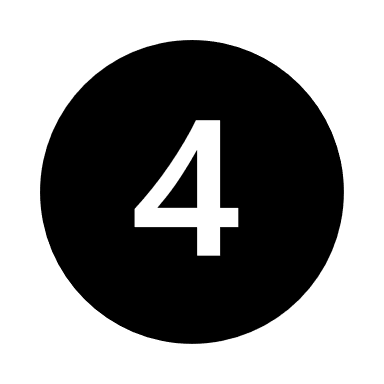 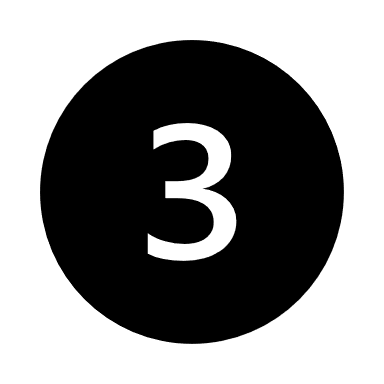 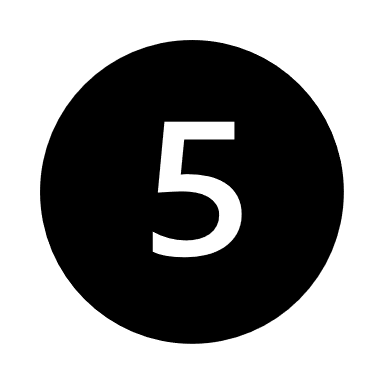 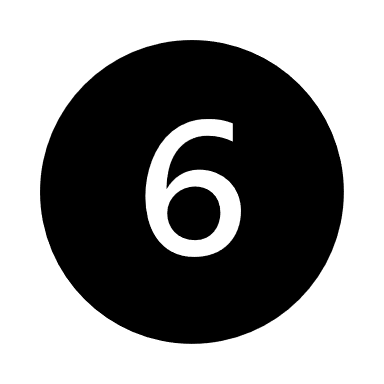 3 weeks of theory and 1 week of practical sessions 

Direct observation during testing process 

Role plays during classroom sessions o Written: multiple-choice and short answer questions with a passing mark of 70% 

Practical: Minimum of 5 unknown specimens (PT) with a 100% passing mark and Session observations with 80% passing mark 

After successfully completion of the training, HTS providers are expected to perform HTS under supervision for the first 3 months
2 weeks training using MOH TOT curriculum 

At least 1 year experience working as a HTS supervisor 

Certification examinations are mainly teach-backs (microteaching) with a pass mark of 80%
Conducted every 2 years 
3 days training using skills intensive 

Direct observation during testing process

Certification examinations include both written and practical sessions. 
 
Written: multiple-choice and short answer questions with a pass mark of 80% 

Practical: Minimum of 5 unknown specimens (PT) with 100% pass mark
5 days training using MOH approved supervision curriculum 

At least 1 year experience working as an HTS provider 

Certification examinations are written short answer questions with 80% pass mark
Should be a trainer of trainers 

At least 1 year experience as a trainer of trainers 

Competence based (conversant with Malawi HTS program) 

Training based on current HTS guidelines 

Certification based on examinations and teach backs with a pass mark of 80%
Medical - Have a certificate in any medical discipline, that is, nurse, clinical officer, medical assistant, doctors, dental therapist, environmental health officer, and Laboratory officers 


Be a Malawi School Certificate of Education holder 
o Foreigners must have at least one year’s experience staying in Malawi and conversant with the culture
Provider Certification Hierarchy
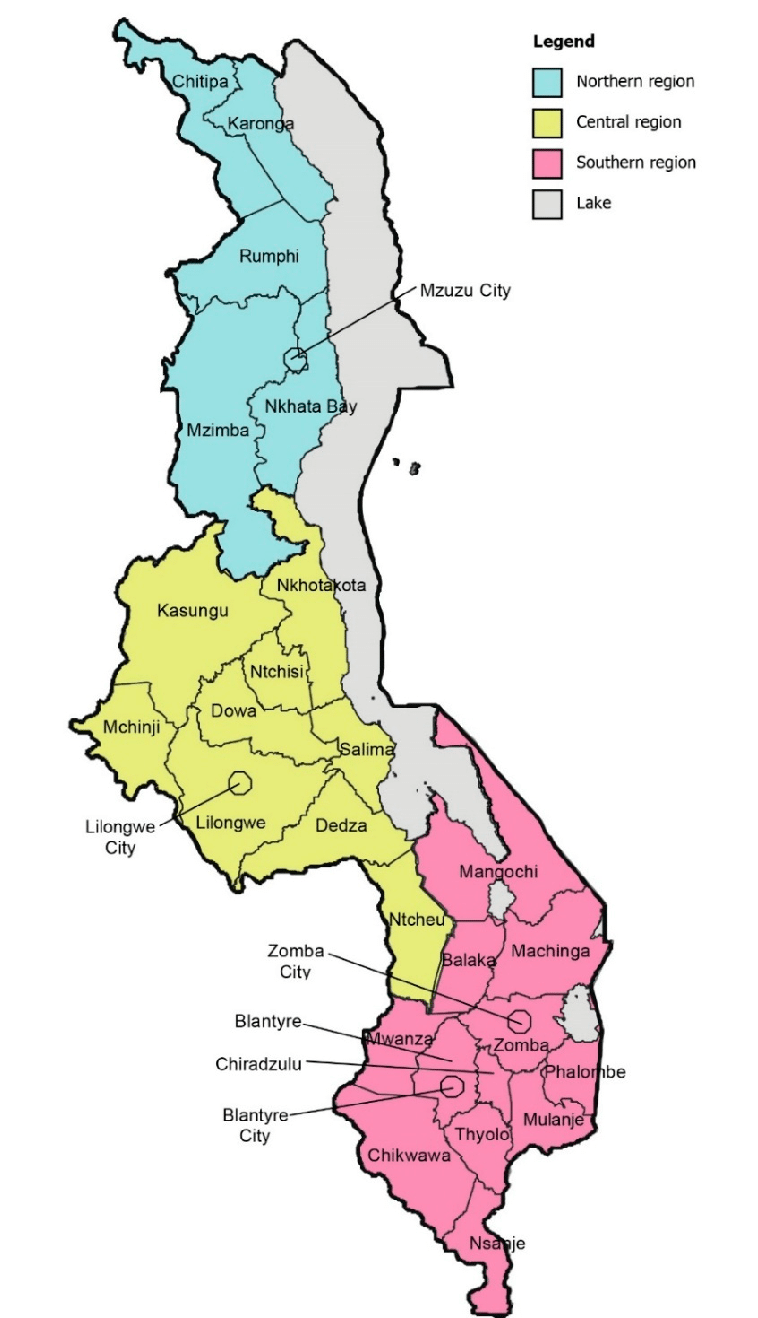 12
Personnel Certification
All providers will be re-certified every 2 years upon:
Passing the refresher training (80%  	 theory & 100% practical)
Passing 4 Proficiency Tests (PT) in the 2-year period
Testing at least 10%  of total clients tested at any entry point in the 2-year period
13
Withdrawal of Certification
Certificates of Testing  providers may be withdrawn if any of the following occurs:
Repeatedly poor performance during national certification examination process

Lack of participation in national re-certification process without valid reason which shall be assessed and determined by the Malawi Testing Certification Committee

Lack of successful completion in national recertification process
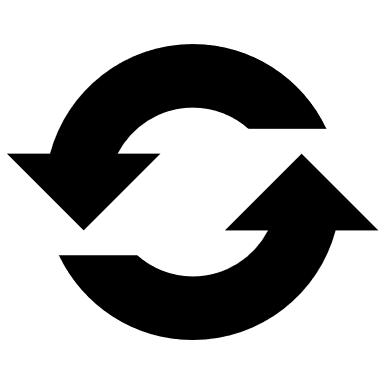 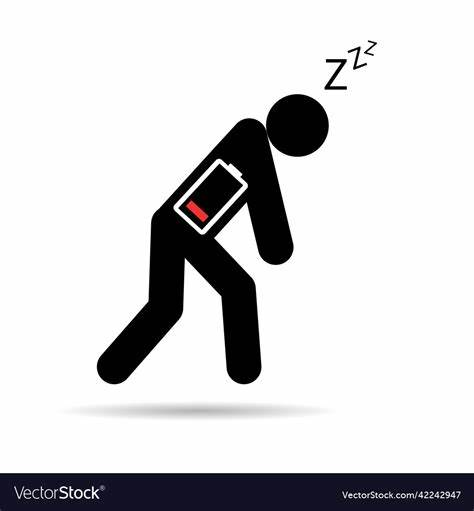 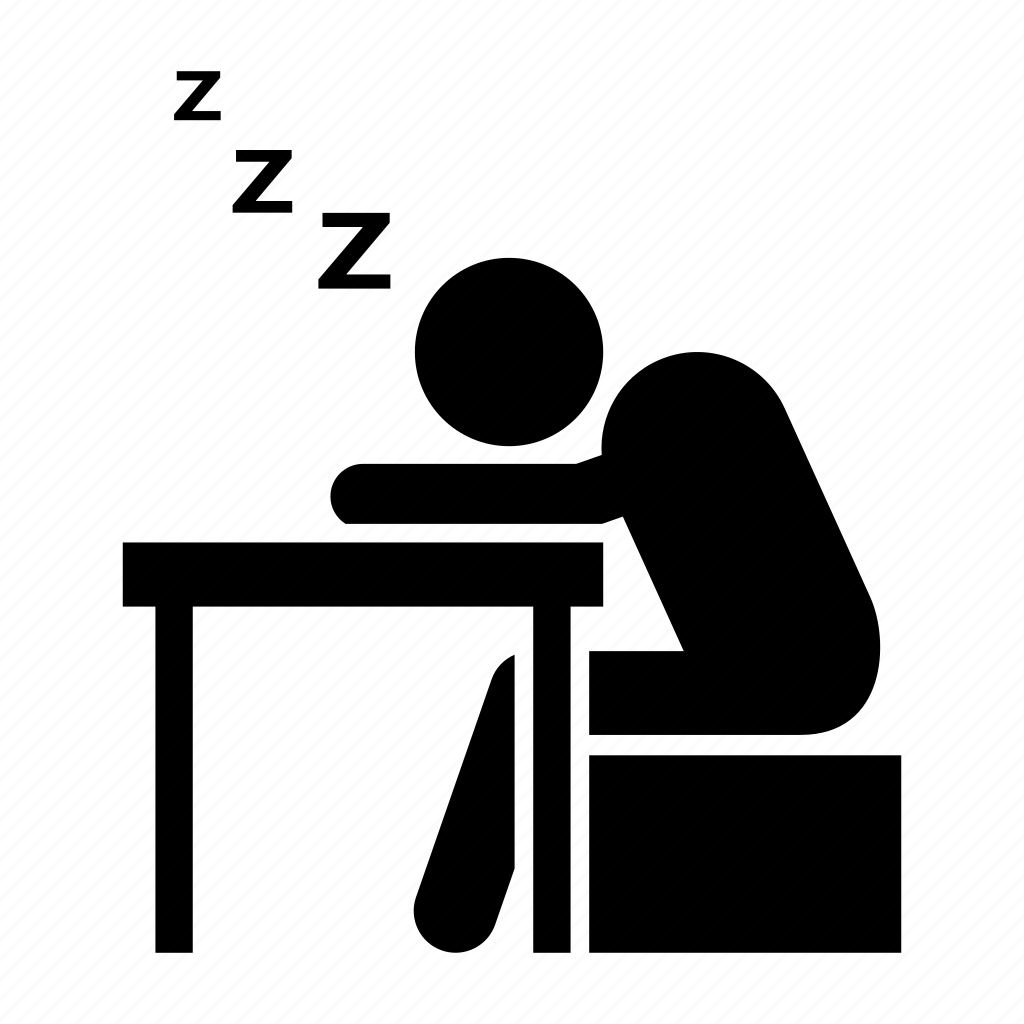 Site Certification
)15
Site Certification criteria
Meet requirements of Malawi Integrated Testing guidelines and Medical Council of Malawi (MCM)
Minimum of 2 Testing providers per site
Director for Health and Social Services (DHSS) should raise a requisition for site certification to Certification committee 
Site certificate is valid for 1 year 
Should have reached level 4 of Step wise Initiative for Rapid Testing (SPI-RT) Checklist
The HTS site compliance with quality standards for HTS certification is measured using the SPI-RT checklists. while other POCT services use the SPI-POCT checklist.
)16
Site Scoring Criteria
[Speaker Notes: Refer to the SPI-RT checklist]
Monitoring and Evaluation Tools for HTS Certification Initiative
Monitoring and Evaluation (M&E) assesses the efficiency, effectiveness and relevance of a national certification program. The M&E practices for sites are: 

Training records from provider logbooks and photocopies of counselling certificates 
Quarterly site supervision tools which includes Stepwise Process for Improving the Quality of HIV Rapid Testing (SPI-RT), national HTS supervision 
QCs and PTs records 
Competency reassessment through logbooks
HTS Providers Data
HTS provider database is updated at both National HIV Reference Laboratory and HIV and AIDs Department’ HTS office. 
Before and after each PT panel distribution, NHRL updates its database to reflect those participating in Proficiency Testing
19
DATA ManagementDASHBOARD FOR QUALITY IMPROVEMENT OF HIV RAPID TESTING
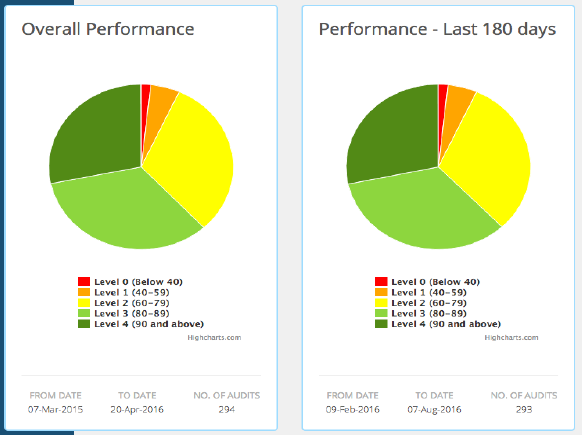 Overall performance chart of audits in a form of pie chart. This section displays the pie charts for quick Performance of (Overall, last 180 days and last 30 days), users can filter performance by Date Range, 
Performance of high-volume sites, displayed as bar graph with testing volume, testers and levels and can filter the data with date. 
Latest audits displayed in bar graphs with audit score(level) and testing volume 
A quick overview of how labs are performing over time and against the different sections of SPI-RT Checklist. 
Option to edit the corrective actions and add or remove corrective actions
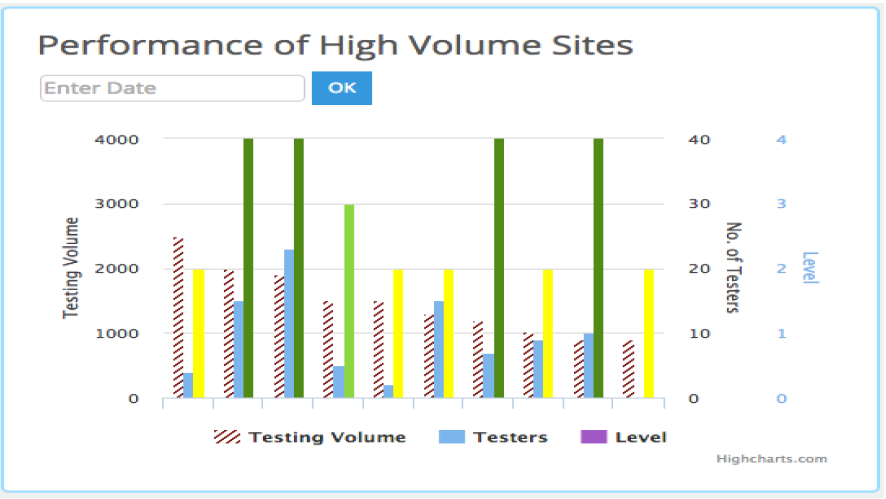 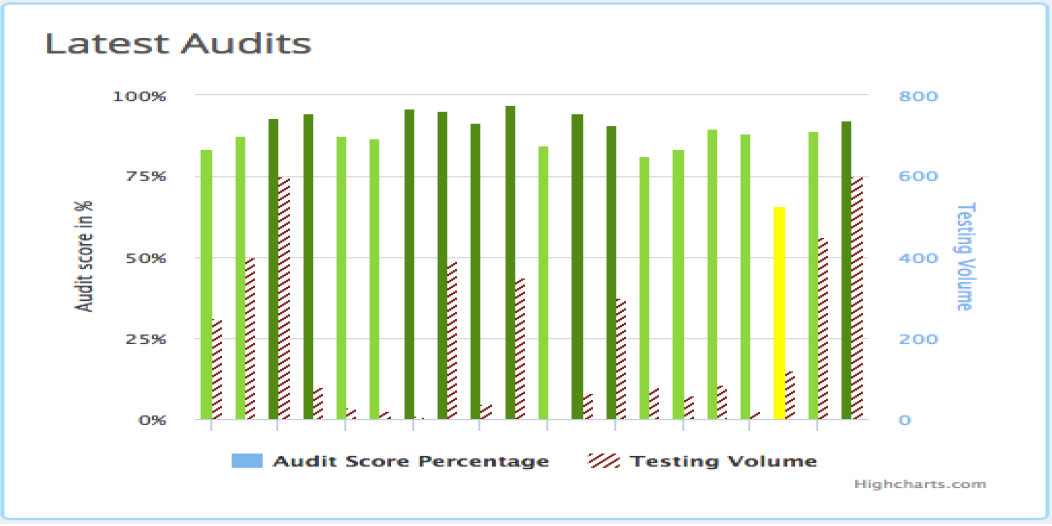 The data is uploaded to the cloud server and published to Malawi Dashboard for Quality Improvement of HIV Rapid Testing where it is analyzed, visualized and reported.
Future of site and  personnel certification
Once testing providers have been licensed Regulatory body will be responsible for regulating testing personnel.
Lab Assistants to do POC HIV testing.
21
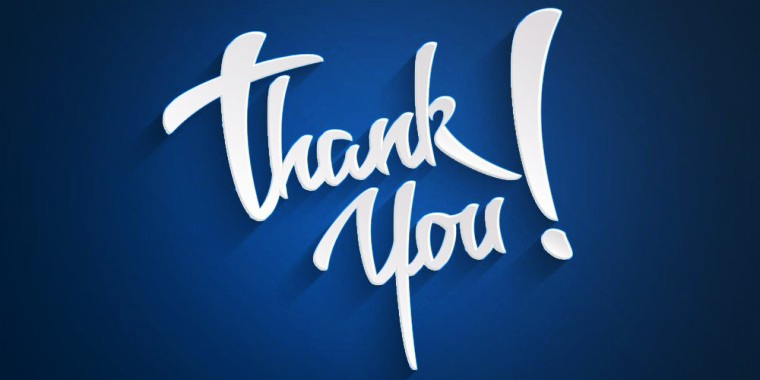